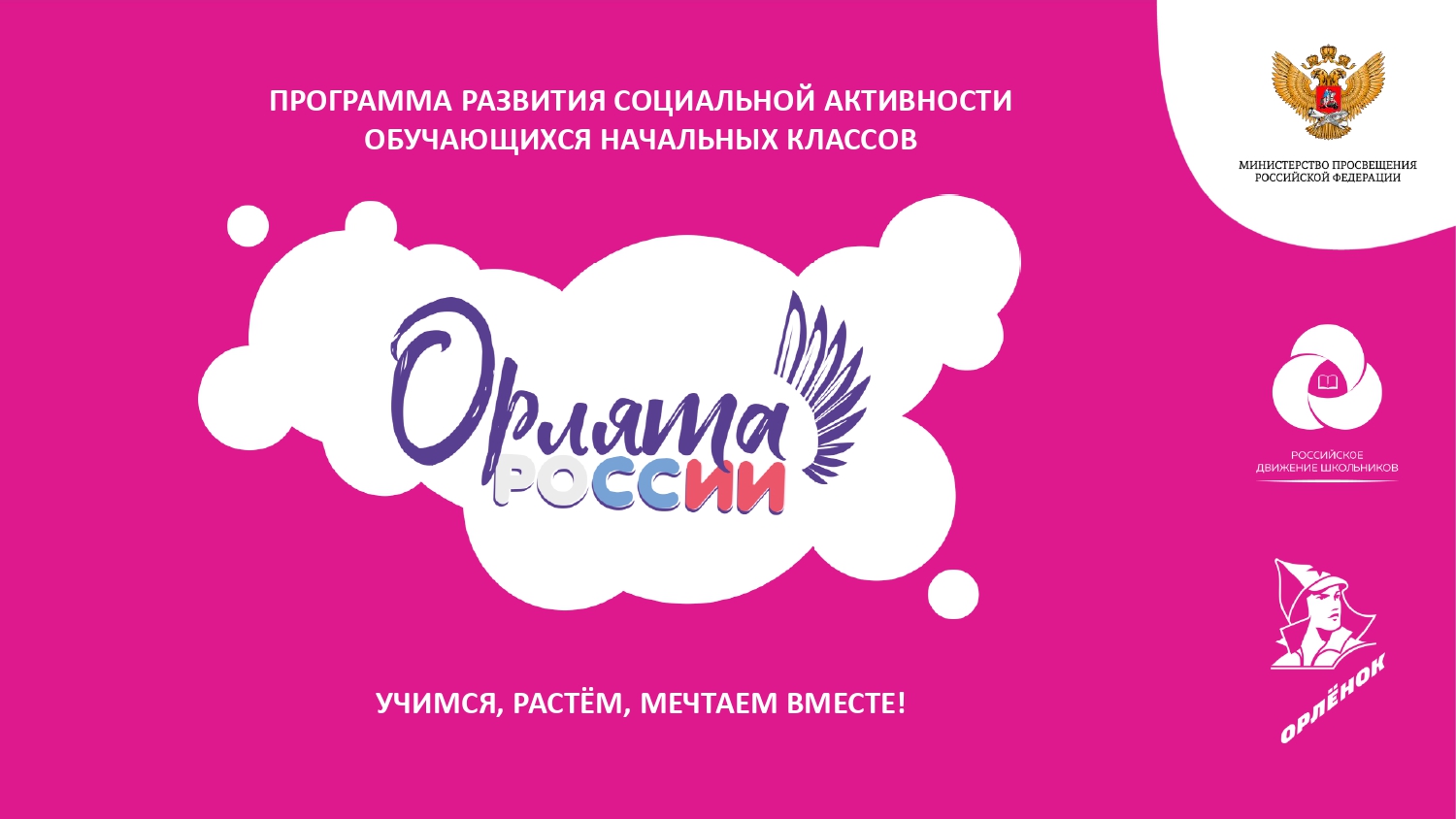 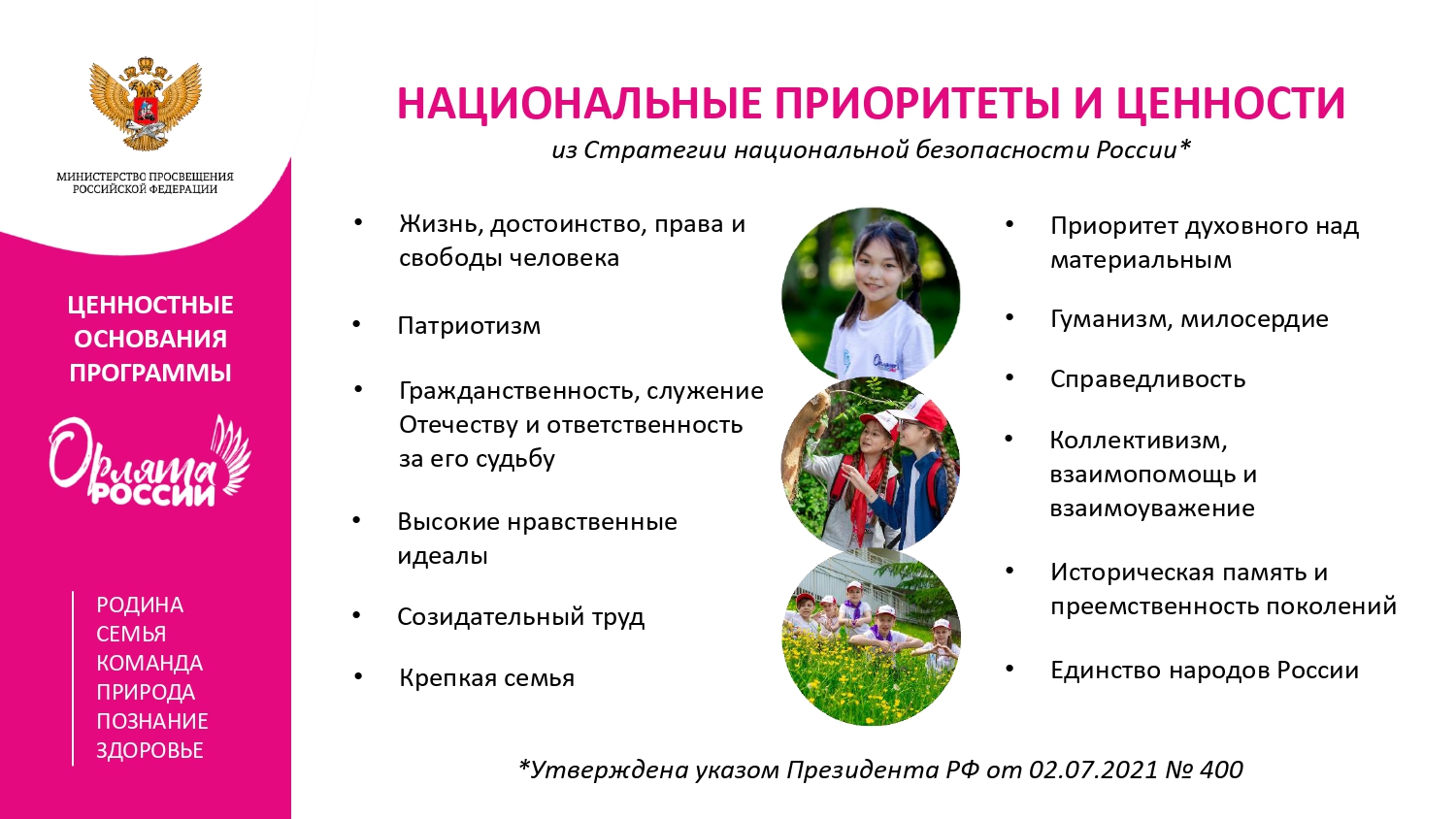 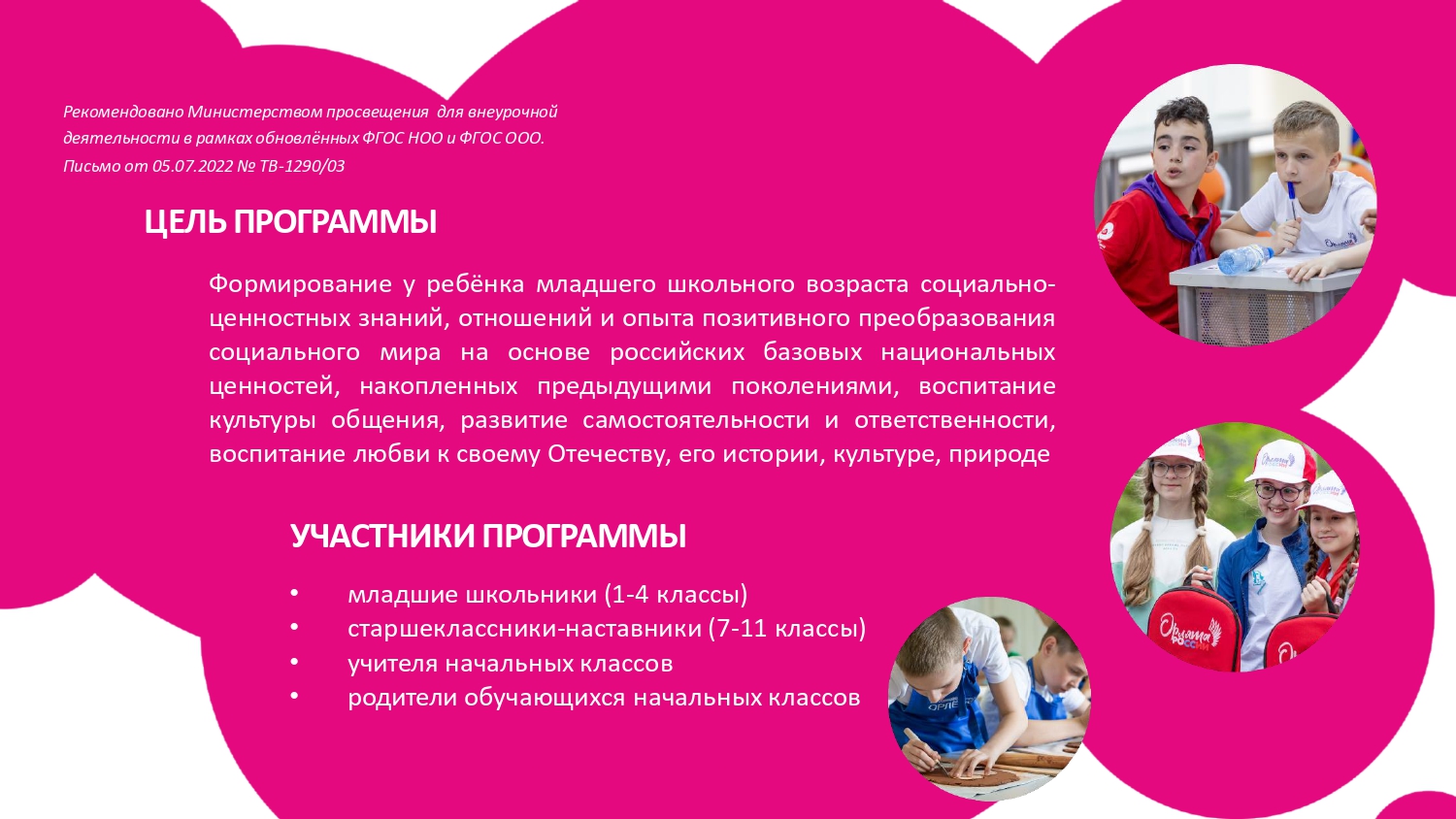 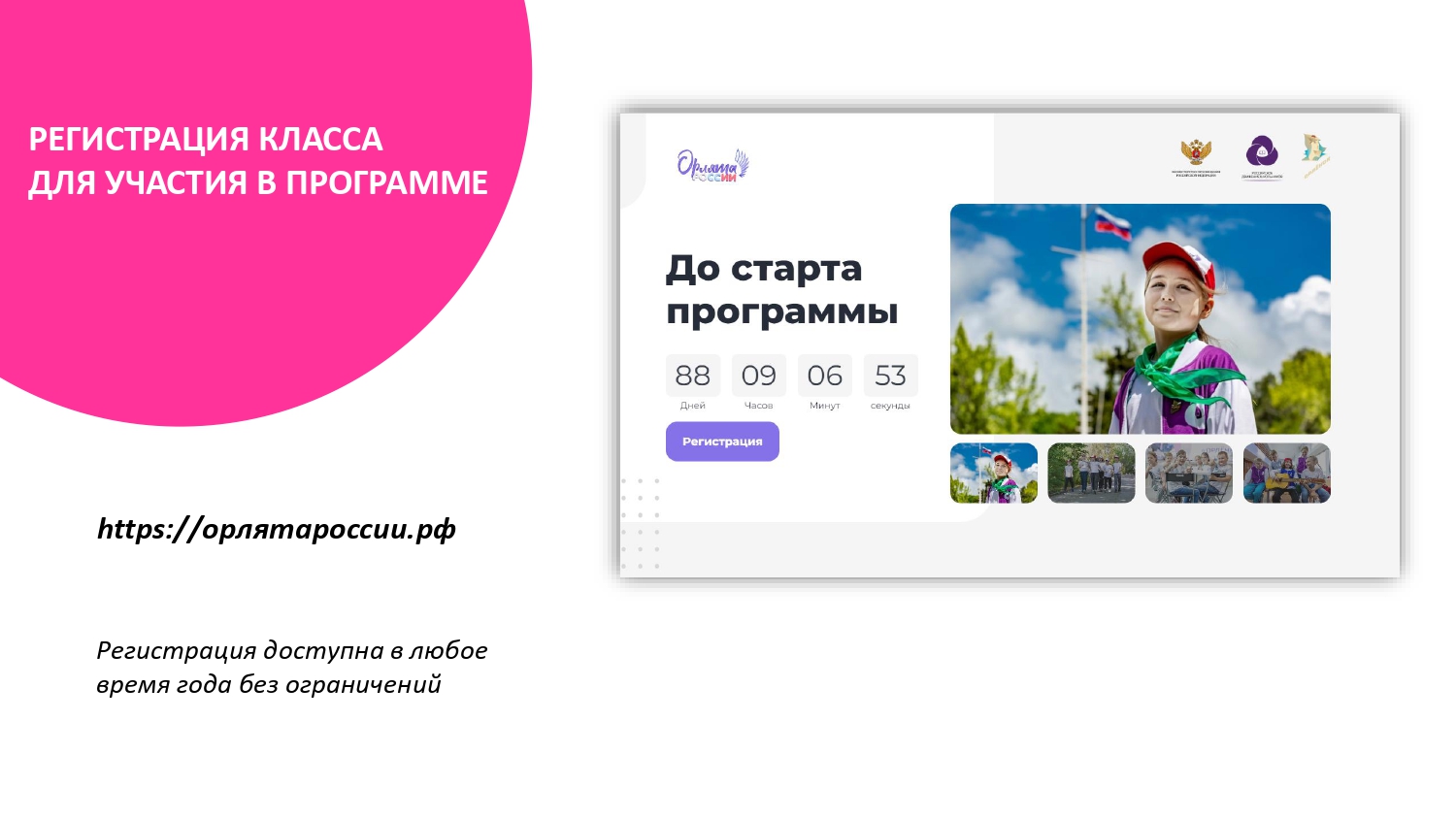 v
СВЕРДЛОВСКАЯ 
ОБЛАСТЬ
ОДОБРЕННЫЕ ЗАЯВКИ
1135 классов начальной школы
7550 обучающихся
72 городских округов
Классные руководители начальных классов
Гаринский ГО, Качканарский ГО, Махнёвский ГО, Режевский – 1 педагог
Ачитский ГО, Волчанский ГО, Дегтряский ГО, Ивдельский ГО, Рефтинский, Свободный, Североуральск, Талинский ГО – 2 педагога
г. Екатеринбург – 62 педагога
Нижний Тагил ГО – 47 педагогов
Новоуральский ГО – 25

Артемовский ГО (19), Сухой Лог , Ирбит, Алапаевский (17)
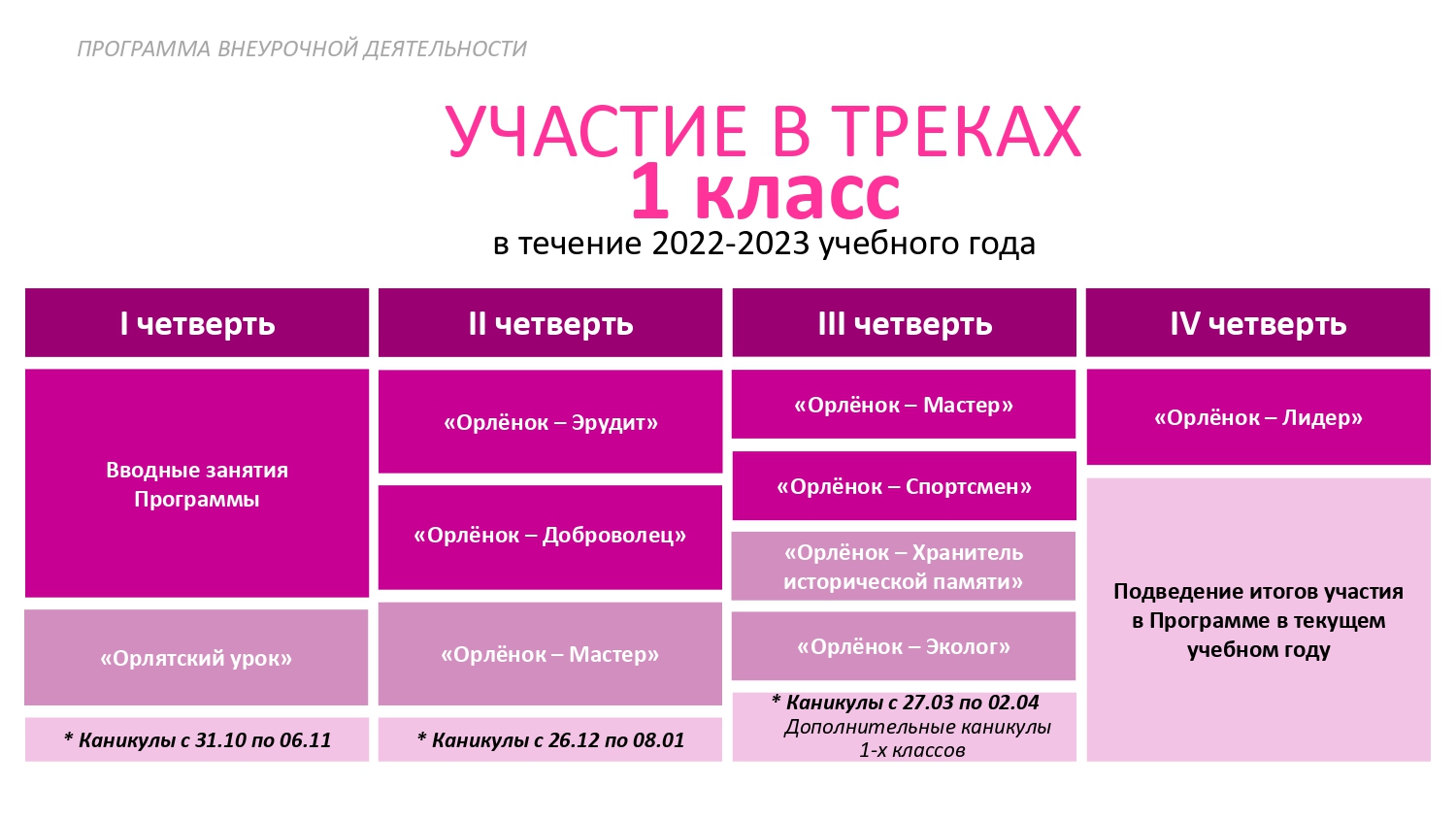 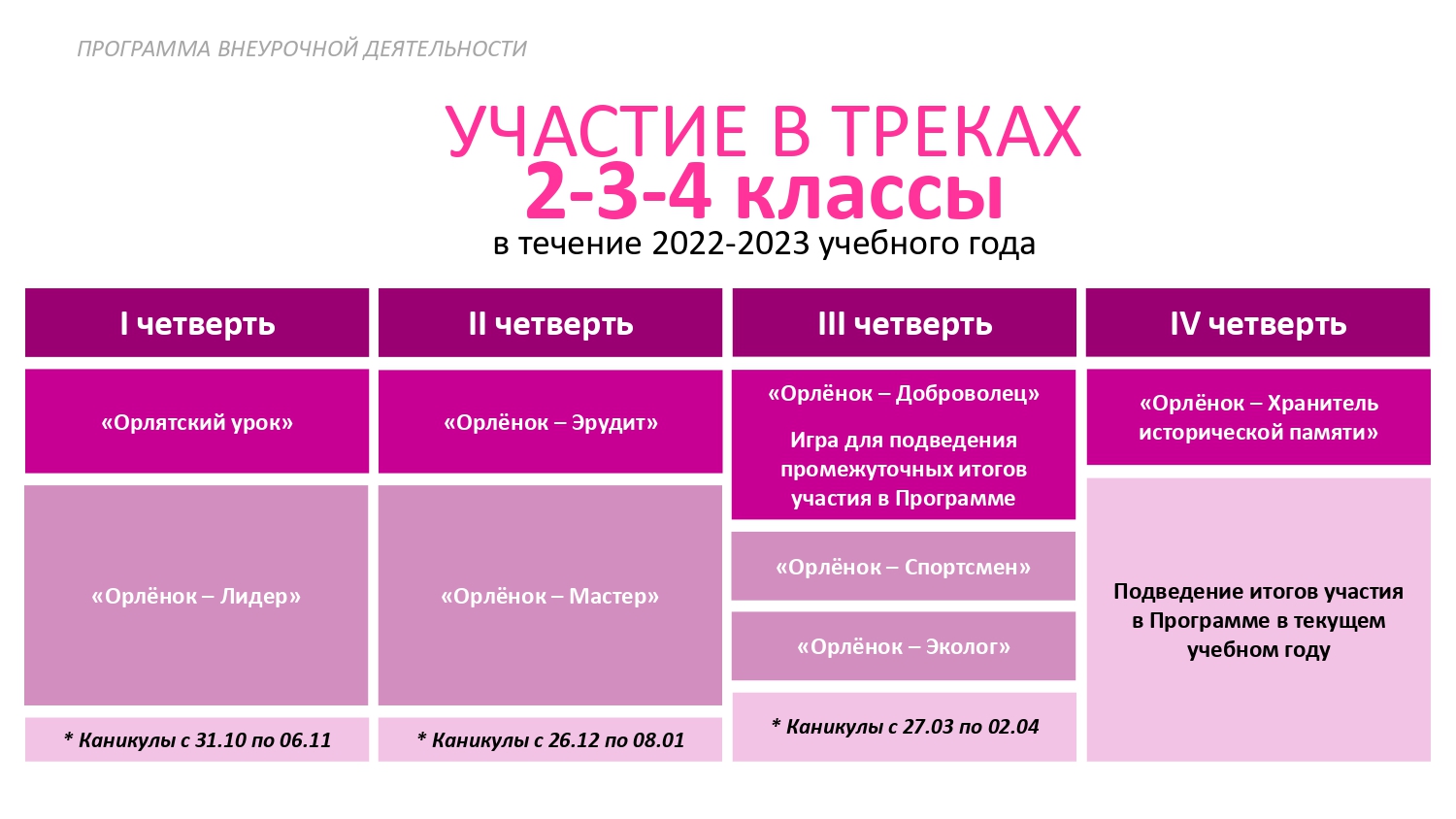 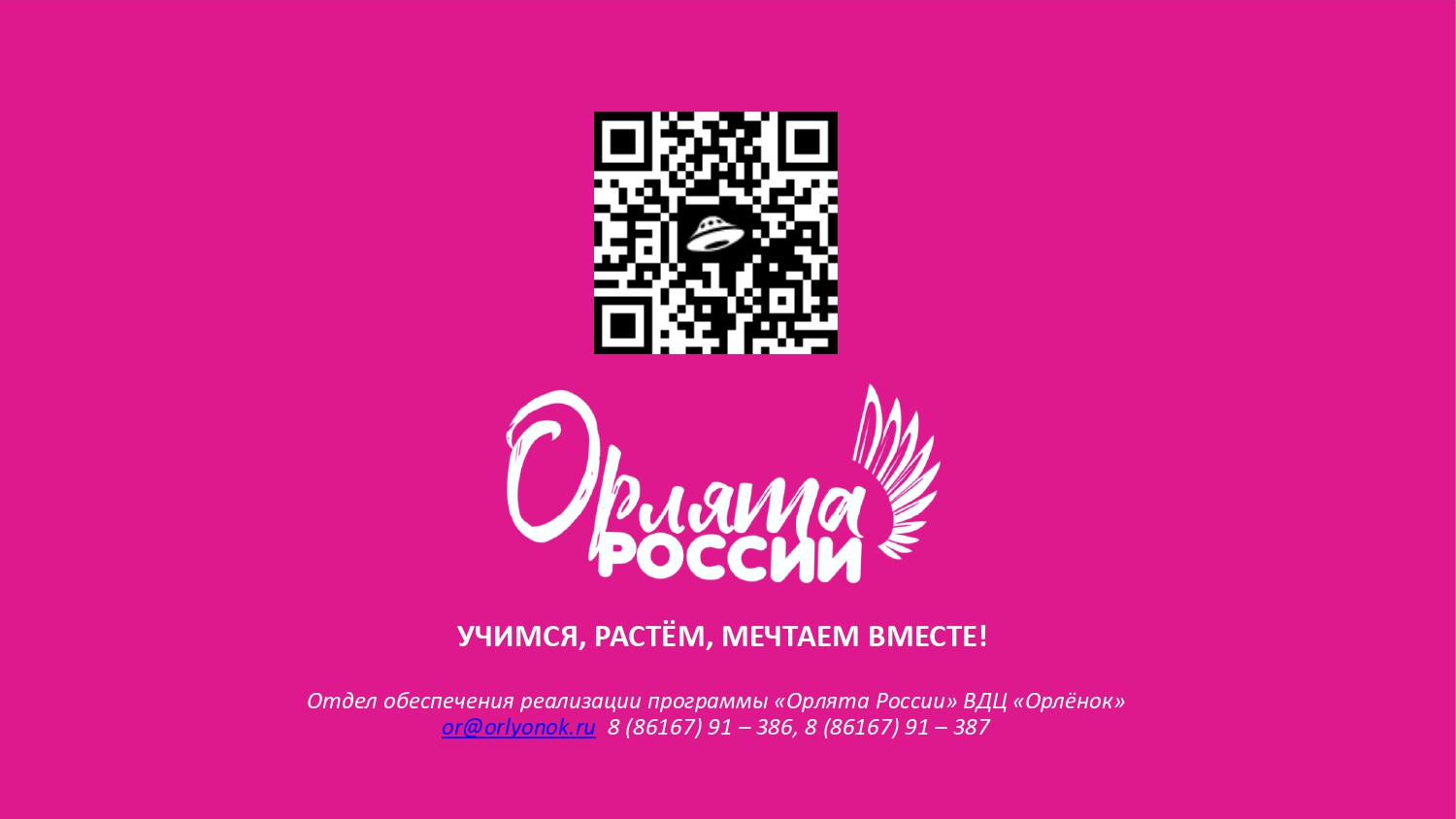 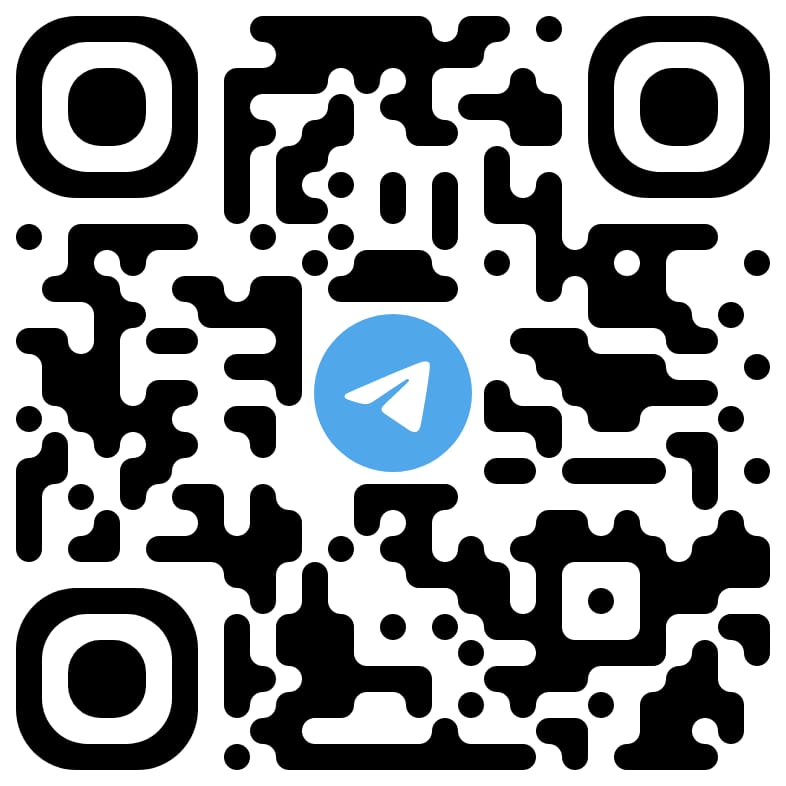